TaintDroid: An Information-Flow Tracking System for Realtime Privacy Monitoring on Smartphones
Authors: William Enck & Patrick McDaniel
In collaboration with: Duke University and Intel Labs
Presentation: Ed Novak
1
[Speaker Notes: OSDI 2010 paper
Duke: Peter Gilbert, Landon P. Cox
Intel: Byung-Gon Chun, Jaeyeon Jung, Anmol N. Sheth

Basic Idea of this paper: Protect user data by tainting variables and disallowing tainted data to leave phone.]
Outline
Introduction
Authors’ Approach and Android Background
TaintDroid Details
Taint propagation
Sources and Sinks (hooks)
Application Case Study
Evaluation
Discussion / Related Work
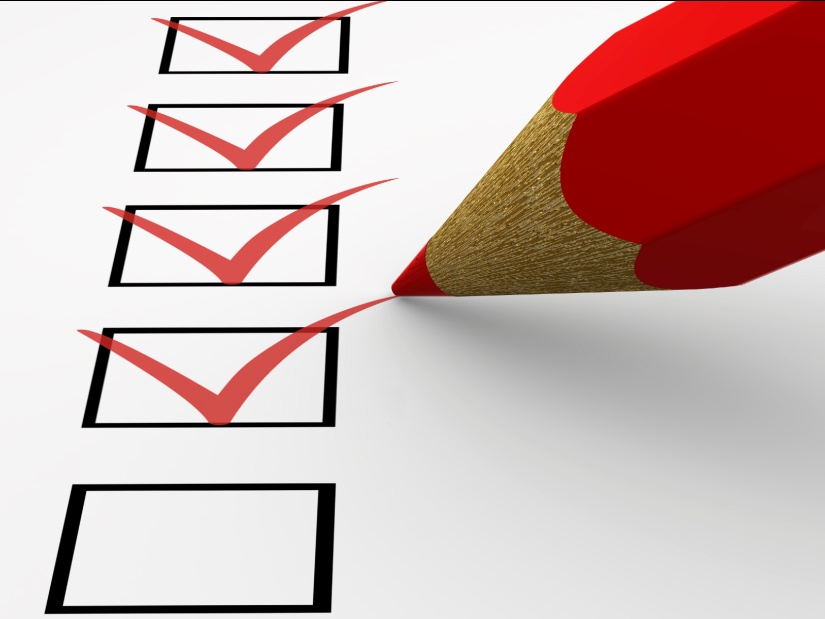 2
[Speaker Notes: In Case Study: They study 30 popular applications and discover a total of 68 instances of abuse of private information.  These 68 instances came from 20 of the 30 apps.
Evaluation: 14% Performance overhead (according to a Java microbenchmark)]
Introduction : Problem
Smartphone applications are widely used
Smartphone applications rely on personal data
GPS, Accelerometer, Camera, Microphone, Unique IDs
Developers often send user data out
State of the art permission systems do not protect data
Permissions requested, but unnecessary
Permissions are vague
Permissions abused (developers and users)
Controls access but not disclosure
3
[Speaker Notes: Apps are extremely popular: Apple App Store has served 3 Billion apps in only 18 months
Cloud processing, user statistics, query another service, advertisers
How is private data actually used by applications?  This is completely unknown (closed-source apps).]
Introduction : Solution
Extend Android to track sensitive data in source code
Label (taint) sensitive data (sources)
Sensor data
Contact list
SMS messages

Propagate labels through source code
IPC, Native Code, Java byte code (dalvik machine code), files
Identify / Disallow tainted data leaving phone
Network interfaces = sinks
4
[Speaker Notes: Taintdroid actually only logs when sensitive data leave (what data, the label, what app, what time, destination).
Existing taint tracking solutions are very heavy and usually require virtualization/emulation,  This needs to be lightweight.

Note: The OS / Android System is considered trusted code]
Introduction : Technical Challenges
Overhead must be minimal
Smartphones are resource constrained
Taint tracking must be robust
Applications given a lot of access
Applications can share info
Implicit flows
Static java code analysis is impossible (closed source)
5
[Speaker Notes: Sensitive data is difficult to identify (when the source of data is unknown) (we can set sensitive data sources!)
This is novel: Applied to a new area (smartphones / Android), involved in the interaction between multiple types of taint tracking]
Authors’ Approach : Overview
After initial marking is finished
6
[Speaker Notes: Initial taint marking is easy: All sensitive info is behind some well defined API call(s)
There are 4 types of taint tracking: variable level, method level, file-level, and message-level
File-level and method-level are confusing names
3rd party, developer native code is forbidden (there are very few)]
Android Background
Android : C/C++ & Java
Taintdroid code is in Android system
Android Apps: Java that runs on the Dalvik VM
Taintdroid monitors (during runtime) DEX bytecode / machinecode
Binder IPC (interprocess comm.)
Files (with shared permissions)
Native Code
7
[Speaker Notes: Binder: apps can send “intents” to one another.  An intent has a type and carries arbitrary JAVA primitive payloads
Files can be shared if an app writes to a file and changes permissions
Native code is executed on the hardware directly (compiled C) and is not taint tracked finely (math functions like cos() )
Network Communication: local sockets, remote connections]
Android Background : Stack
Method invocations are added to the stack
Method arguments and variables are assigned to registers and placed in stack
The registers only contain primitives and references to objects
arg1
arg2
v1
v1
Arr[0]
Arr[1]
O[OxFF]
8
[Speaker Notes: There is no direct memory management in DEX code]
TaintDroid Details
9
[Speaker Notes: 1 Information is tainted (let’s say an app gets GPS coordinates) location-tainted
2 The taint interface invokes a native method that stores specific taint markings in the VM interpreter
3 The Dalvik VM propogates taint markings (throughout code, Binder, etc)
4 If IPC occurs the taint markings of the payload(s) are combined
5 Binder API and linux transmit data
6 Data received from IPC are marked (thanks to taint map)
7 More taint tracking / propagation
8 / 9 A taint sink is accessed (network) the tainted data being leaked is reported (optionally disallow)]
Details : Taint Tag Storage
Interleaved
Method Local Variables
Method Arguments
Class Static Fields
Class Instance Fields
One Tag
Arrays
Strings

Efficiency of locality
Array Tradeoff
W/TaintDroid
W/Out TaintDroid
arg1
arg1
Arg1 taint
arg2
v1
v1
v1
V1 taint
V1 taint
Arr Taint
v1
Arr[0]
Arr[0]
Arr[1]
Arr[1]
O[OxFF]
O[OxFF]
O taint
10
[Speaker Notes: If we tainted every item in arrays
Strings would be very inefficient (and are very common)
There would be less false positives (right now tainting one value taints an entire array
Java uses objects a lot, object references are frequently not tainted (object variables are tainted a lot)

The taint tag itself is a 32 bit variable.  Each numerical value of this variable corresponds to some taint tag (locaiton-sensitive, ID sensitive)]
Details : Propagation
Variable Level Tracking
Working with DEX (machine / byte code)
Modify DEX interpreter
Part of Android
Maintain tag state
Alter taint tag state based on machine operations

Int a = locationAPI.getCoor.getX();
Int b = a;
Int c = b + 16;
11
[Speaker Notes: DEX = Dalvik Executable
Basic idea is to follow variable manipulation and taint new variables if their right hand side is tainted]
Details : Propagation : Variable Level
const
return
excep
array
static
instance
Move-op is basic assignment, if B is tainted -> A is tainted
Exceptions and returns can be tainted (native methods)
C is a byte-code constant
Static analysis
12
[Speaker Notes: Authors mention: checking the size of an array will not propagate taint values 
Implicit flows are not checked at all! (requires static analysis)
Understand object problem]
Details : Propagation : Method Level
Native Code is unmonitored
Internal VM Methods
Small Number (185 total) (5 needed taint patching)
Manual taint mapping between input and return val
External (JNI) methods
2844 JNI methods in Android
Conservatively taint (return taint = U(arg taints))
This does not cover JNI object state modification
13
[Speaker Notes: System.arraycopy() native method, built into android, we have special rules for tainting]
Details : Propagation : Message Level
Apps can send messages (Intents)
Intents contain payloads
U(taint of payloads)
Apps can read/write files
Tags are written to extended attributes on write
Tags are propagated on read
Why not just alter extended attributes?
False positives
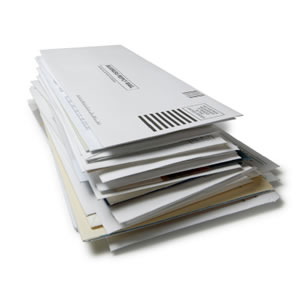 14
[Speaker Notes: This is really IPC
The extended attributes on files was implemented by the developers directly (it’s real simple)
Also, we just covered ‘file level’ because it is the same as message level
These leads to a lot of false positives because of the union op.  That’s fine.]
Details : Sources / Sinks
Device ID’s
Sim Card, Phone ID
Personally identifiable = sensitive
All accessed through API’s 

Network
Taint sink
Modified the Java socket API (which is required for network access)
Low-Bandwidth Sensors
Location, accelerometer
Accessed frequently by many different apps
Sensor Manager is modified
High-Bandwidth Sensors
Microphone, camera
Accessed infrequently, usually by 1 app (at a time)
Shared via files or buffers

Information Databases
SMS messages, contacts
Stored in files, managed by a DB
Taint all these files
15
[Speaker Notes: Taint tags can only be added to variables.  There is only one machine code instruction that clears taint tags explicitly (constant)
The API of the sources actually set the taint tags on variables.]
Application Case Study
Use TaintDroid on 30 popular apps
Apps that access sensitive info and Internet
These are taken from a measurement paper
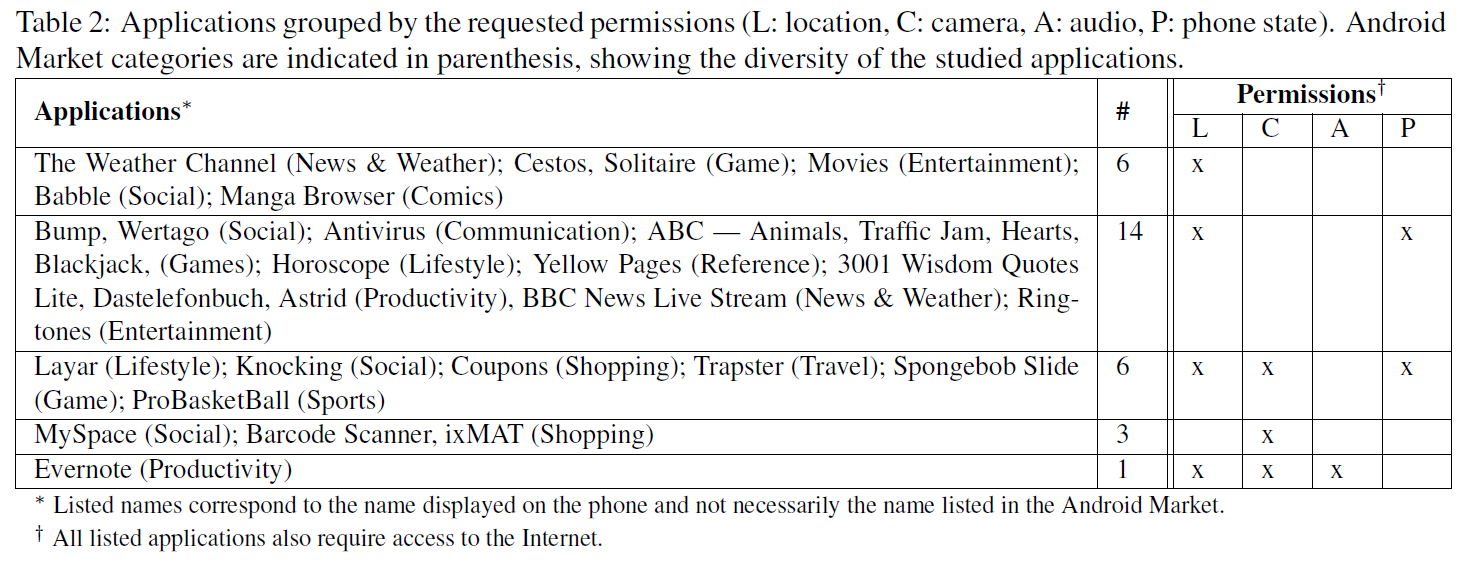 16
[Speaker Notes: Start App -> Performing Initial Registration -> manually exercising functionality -> check logs
Repeated runs, compared with tcpdump logs.  This took about 100 minutes to do
Apps with implied consent are not considered to have leaked / abused sensitive information]
Application Case Study : Results
Phone Information : 21 / 30 apps request the perm.  2 send that info out
Phone #, IMSI 15-digit (user on network), ICC-ID (sim card), 
Device ID : IMEI 9/30 get the IMEI, 7 send this info out (without warning)

Location Data : 15 / 30 apps send location data to advertisers
17
[Speaker Notes: Sometimes info is sent in binary (which highlights the need for taintdroid)
In some cases location information is send to advertisers when no ad is shown!
Sometimes location is sent in binary format (which taintdroid rightfully IDs)
TaintDroid issued a false positive in 3 cases (where their was implied consent to send info)
Out of 105 TCP Connections, 37 were deemed clearly legitimate use : Google Maps, 
No perceived latency in running apps during this case study]
Performance Evaluation
Overhead independent of number of tainted items, every variable has taint tag
1) Applications are waiting
2) Heavyweight operations are native
5 Macro Benchmarks (each run 50 times)
App Load Time			63ms vs 65
Create Address Book Entry	348ms vs 367
Read Address Book Entry	101ms vs 119
Phone Call				96ms vs 106
Take Picture				1718ms 2216
18
[Speaker Notes: We call these “Macro Benchmarks”
App Load Time : Time from request in Android’s activity manager, until activity thread is displayed
Address Book : Wrote a custom application.  Larger overhead on read because of file taint propagation into variables
Interestingly, contact info is not tainted on input, only when it is subsequently read from the contact DB
Phone Call : time from pressing dial until audio hardware is switched to in-call mode
Take Picture : Largest percentage overhead, setting extended file attributes, tainting the buffer and then the file]
Micro Benchmark 1
19
[Speaker Notes: Caffeine Mark -> Comparison Benchmark (internal score ~= operations / sec)
Lower the better
String is high because (Union of taint tags involved in operations, strings are JNI objects and can be manipulated by “side-effects”, this incurs a lot of extra checking compared to native types or arithmetic operations)]
Micro Benchmark 2
Wrote a service and client (service exposes setAccount, getAccount)
Have client call service’s methods (IPC) 10,000 x’s
Time : How long it took to complete 10,000 calls of both methods
Memory : How large all of the messages were combined
20
[Speaker Notes: Here we can see taintdroid’s overhead is minimal for IPC
Taintdroid is 27% slower
Taintdroid is 3.5% heavier

What we didn’t see: Memory consumption of a normal app during runtime.  I’m sure it’s huge.]
Discussion
Approach Limitations
Implicit flows are completely vulnerable

Implementation Limitations
“direct” versions of some calls
Taint Source Limitations
The IMSI string is actually a combination
IMSI parts are used by Android -> taint explosion
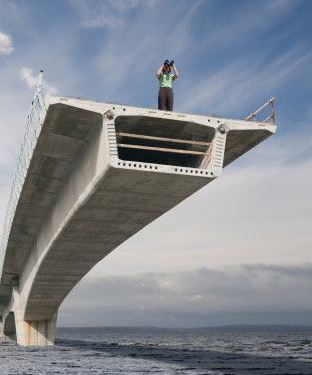 21
[Speaker Notes: Implicit control flow requires static analysis of source code
A direct call operates on native memory addresses in a buffer.  This info cannot be tainted because it is not known to the android system.  It is kernel space]
Related Work
Prevent Access to Sensitive Data
Kirin, Saint, Security-by-Contract
2 Projects that provide visual clues to users

Process Level Tainting
Asbestos, HiStar, Flume, DEFCon, PRECIP,
Tools that find leaks
Privacy Oracle, TightLip
Language Based Flow Security
Jif, Slam, Laminar
Dynamic Taint Analysis
22
[Speaker Notes: Systems that prevent access to sensitive data don’t have any control once access is granted
Process Level Tainting is coarse grained.  Does not track info in that process
Tools that find leaks are easily evaded using encryption or simple obfuscation (binary data encoding)
Language based flow security is not supported on smartphone platforms and requires developer effort
Dynamic taint analysis is a very well studied area but has not been applied to smartphones or with the granularities of taintdroid]
Conclusion
Smartphones -> Ubiquitous
Smartphones contain sensitive information which is accessible by apps
The current systems are not clear on how sensitive information is used / spread
TaintDroid tracks tainted (sensitive) data during runtime through 4 levels of propagation
Message, Variable, Method, Storage
TaintDroid has already been used to find applications misusing sensitive information
TaintDroid has minimal overhead
23
[Speaker Notes: Are not clear to the users]
Questions?
Google can just inspect application source code and behavior upon submit
24